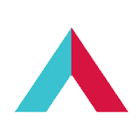 KS4 GCSE  English Language and Literature Learning Journey 2021
English Language
Literature
Revise, consolidate, review and prepare for external examinations
Post-16
KS5
L3 
A Level
Media
READING: articles, fiction, letters, speeches
Journalism
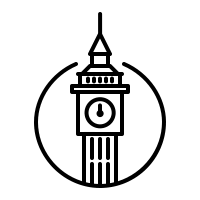 Mock Exams
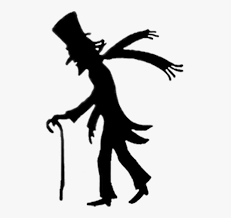 WRITING: creative writing, writing to argue/persuade/inform
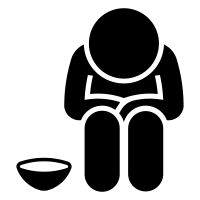 A Christmas Carol
London
11
social responsibility, morality, capitalism, social class, learning about life, poverty, social class,
CONCEPTS: poverty, social class,
READING:  Newspaper articles, articles, speeches, letters
WRITING: Letter/speech writing
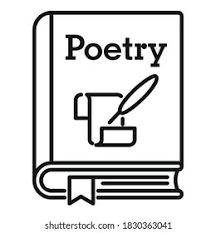 Mock Exams
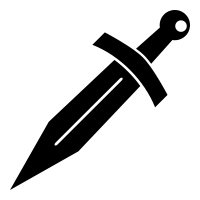 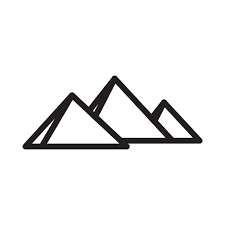 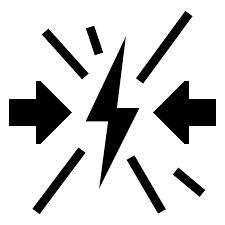 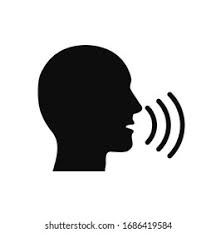 Power and Conflict Poetry
Ozymandias
Macbeth
CONCEPTS: ambition, gender, loyalty, power, conflict
CONCEPTS: Power of nature, humans, war and conflict
19th Century Texts
WRITING: responses to reading questions and article writing
READING: newspaper articles, articles, letters, speeches
WRITING: creative writing, narrative, descriptive
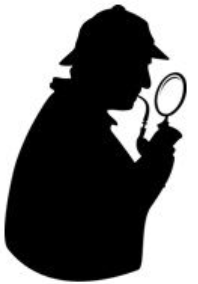 READING: story openings, narrative, transition points and endings,
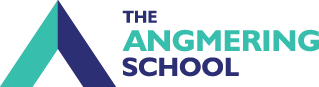 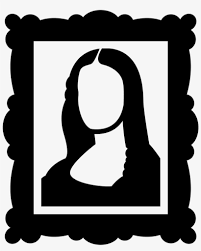 NONFICTION: Capitalism
An Inspector Calls
P&C POETRY: My Last Duchess
10
CONCEPTS: social responsibility, morality, capitalism, social class, learning about life
Using language to express an opinion
READING:speeches, articles and letter
WRITING: persuasive writing letter